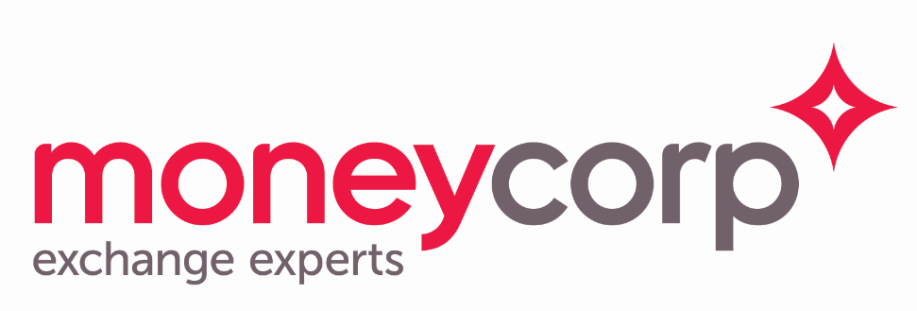 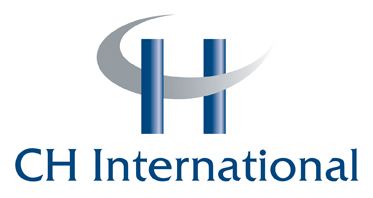 Andrew Frost– Business Development Manager
[Speaker Notes: A little bit about me, and my role.]
Who are                               ?
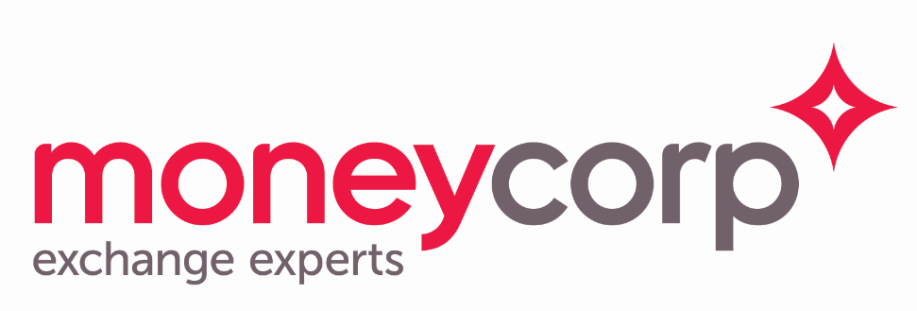 Introduction
Risk & Opportunity
Currency Risk Management
Adapting to change
What can moneycorp do?
Core benefits of moneycorp
[Speaker Notes: We are a global currency and international payment specialist, focussing 100% on everything involved in foreign exchange 
Introduction – commercial partnership with Clarkson Hyde to provide FX as an additional service to their clients. Operate as an external FX consultant to ensure their clients are managing FX cost effectively enough.]
About Moneycorp
FCA Authorised and Regulated
TTT Moneycorp Limited is authorised and regulated by the Financial Conduct Authority for the provision of payment services.
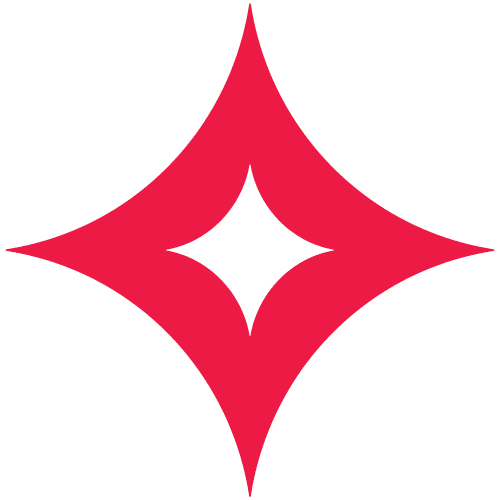 1962
Company incorporated
1979
Started dealing in foreign exchange
5A 1 
Strongest security rating in the industry with D&B
One stop shop
Corporate, Private, Wholesale, Retail
7.1m+
Customers transactions last year
£33+ bln
Traded in currencies last year
Preferred partner
ICAEW, Telegraph, The Guardian, 
BCC, CNN, The Post Office, 
The City AM, UKTI, The FT, ABTOI
Brexit – Risk or Opportunity
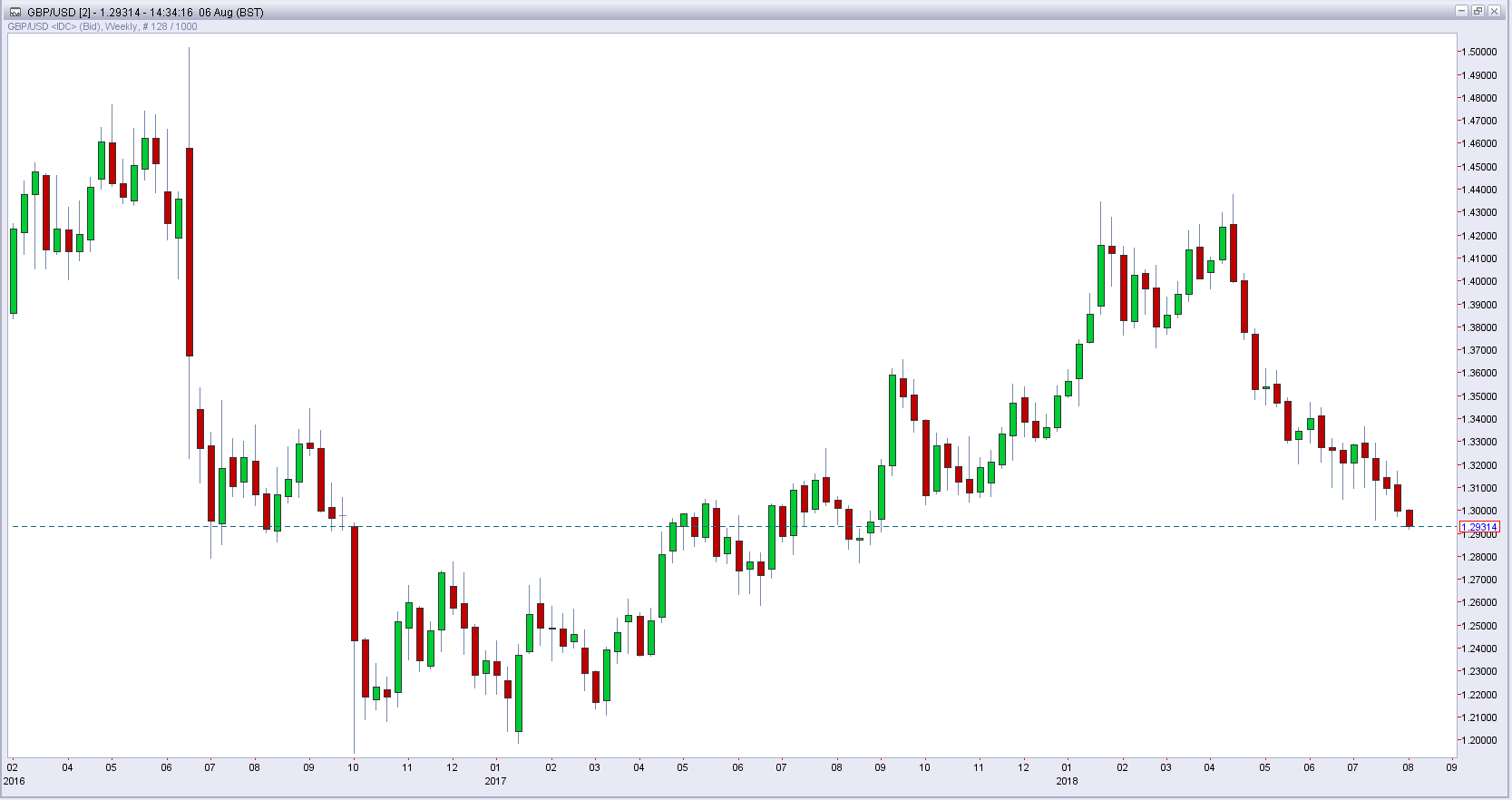 [Speaker Notes: Shows the Brexit Impact on GBP USD 6/8/18
With everything there are 2 sides to an argument for our importers and exporters
Clearly with the devaluing pound our export market would grow however import businesses would suffer and profits be squeezed if proper risk management strategies were not used.
This is where we come in 
Shows the Brexit Impact on GBP USD 6/8/18
With everything there are 2 sides to an argument for our importers and exporters
Clearly with the devaluing pound our export market would grow however import businesses would suffer and profits be squeezed if proper risk management strategies were not used.
This is where we come in 

Profitability
Pricing
Import Costs
Employment
Expansion
New markets
Export growth]
Brexit – Risk or Opportunity
What is currency risk management
Currency risk comes from the impact of market movements on the cost of exchange from one currency to another
The most common type of currency risk we see is transactional risk 
This is the risk associated to a companies cross border transactions, often there is a time delay between receiving invoice in a foreign currency and settlement of the invoice, in some industries this can be as long as 90 days
If during this period their home currency devalues against the foreign currency, this will lead to a rise in price of the goods.
Our role is to provide access to products to remove this uncertainty and risk and give a level of certainty and security.
For the standard SME/Mid Cap corporate the full range of products spot, forward and options are not always available.
Moneycorp allow full access to SME clients to a complete range of risk management tools, giving them the same level of protection as large corporates
All change for accountants
Adapting					
						Priorities	
			Advisory
							Services
Guidance
				Education

	Partnership				
						Approved
[Speaker Notes: Adapting - Adapting to change and the needs of clients in a fast moving commercial environment

Advisory - Quickly moving into becoming trusted advisors in a number of areas

Priorities - There are a great deal of pressures on businesses, regulation, data protection etc constant alternative priorities

Services- Creates scope for a larger range of services to be provided by the accountant

Guidance - CFO’s, MD’s, CEO’s looking to outside help to solve issues and often turn to accountant

Education - SMEs can lack the skills and understanding to manage foreign exchange cost effectively

Partnership - We therefore sit alongside in conjunction with accountants, and provide a service they can be proud of

Approved - Therefore clients have a pre approved trustworthy solution with a track record and all background and due dilligence undertaken]
Current FX situation in UK
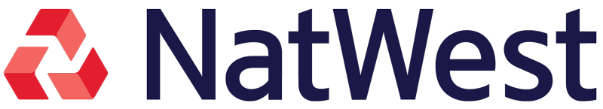 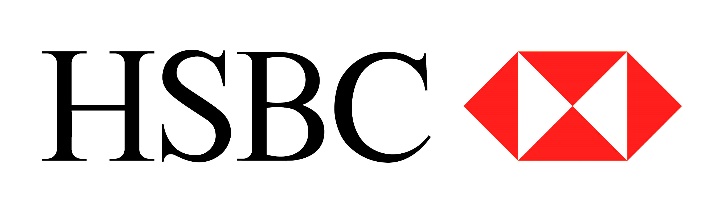 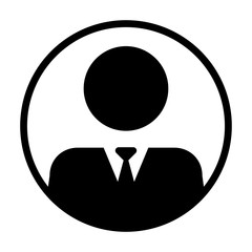 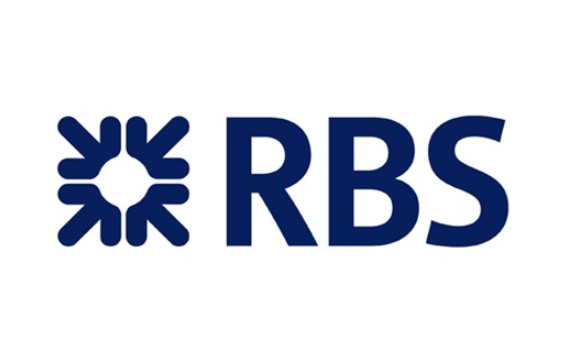 SME
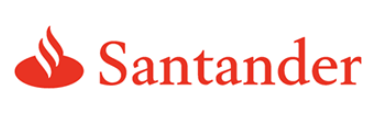 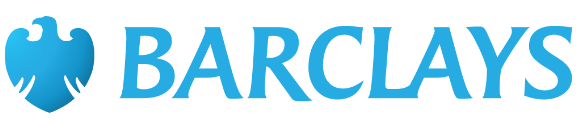 [Speaker Notes: Approximately 75% of UK companies still use their bank and never bother to check up on the prices, or look at alternatives
Remaining 25% use a foreign exchange specialist - more competitive rates of exchange and guidance – as that is all we do
Banks offering exchange rates that can be typically up to 2%+ worse 
Fees on top of the FX deal are then typically £15-£30 – we will do this free off the back of an FX deal.
As banks are required to increase their capital adequacy in line with Basel III and EU regulation, SME’s will see the deposits required for forward and options contracts start to increase]
What can Moneycorp do?
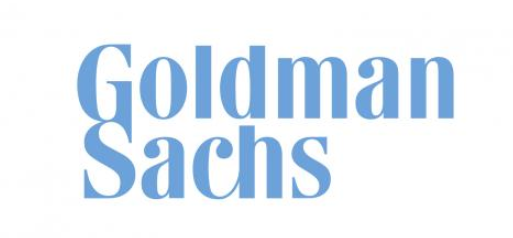 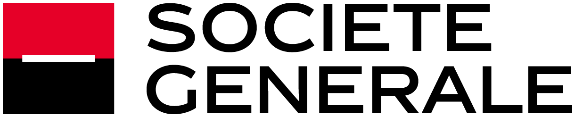 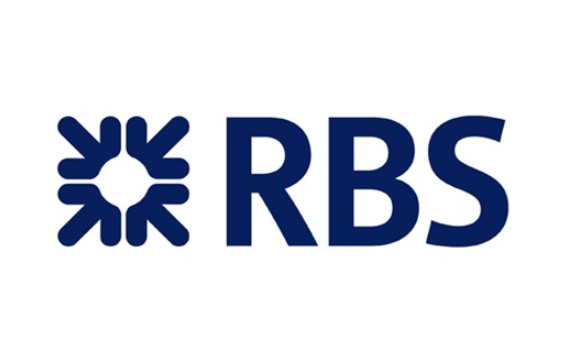 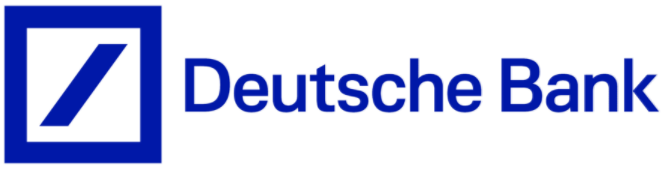 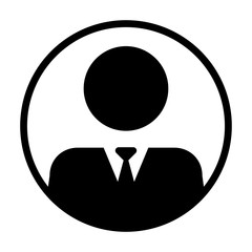 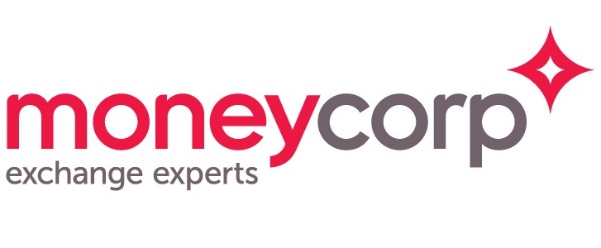 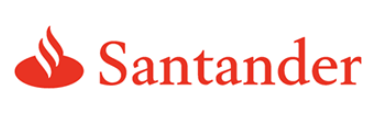 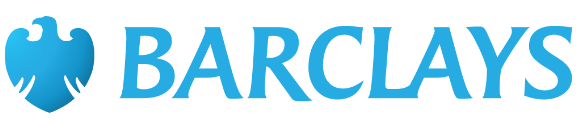 SME
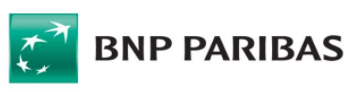 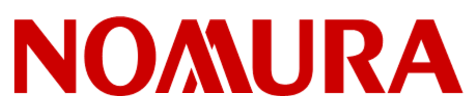 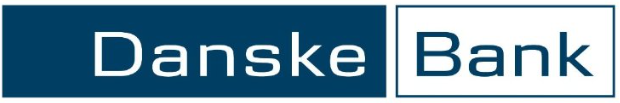 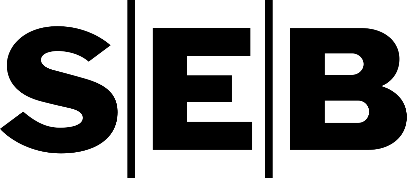 [Speaker Notes: Through one account access over 10 liquidity providers and therefore can benefit from our outstanding pricing capabilities
As you can see we work with only tier one providers and due to our collective FX flow they compete over our exposure and therefore we are able to achieve exceptional pricing which can be passed onto our clients]
The benefits of partnering with moneycorp
Preferential exchange rates 
Dedicated account manager and expert market guidance 
Funds safeguarded in segregated client bank accounts
Easy to use, fast online platform 24/7 or can deal via the phone
Multiple currency hold accounts when you open your Moneycorp account
FX products tailored to your needs 
Free transfers - no fees or added charges on a single payment off the back of an FX deal
Get In Touch
Andrew Frost
    Enterprise Partnerships Business Development.

    	Telephone Number: 
    0203 823 0252

    	Email:
    Andrew.frost@moneycorp.com
    	
	Claire Berg
   Clarkson Hyde Marketing and BD Manager

	Email:
   clc@clarksonhyde.com